Effective Research Paper Writing & Presentation Skills
Presented By……..
Dr. Arvind DhondPh.D. Research Guide & Associate Professor, 
St. Xavier’s College, Mumbai.Mobile: 9892596707E-mail: arvinddhond@gmail.com
1
Research Paper
Summarised version of Research Work.
Quality Research Work undertaken by Researcher.
Prepared following Scientific Research Procedure.
Analyses Primary &/or Secondary Data.
Unlike just a Wish List or an Essay Written without any evidence.
2
Structure of Research Paper
Title
Author(s) Name & Institution Affiliation
Key Words
Introduction
Literature Review & Research Gap
Rationale of Study
Objectives of Study
Hypothesis
Methodology
Theoretical Base
Data Analysis, Results & Discussions
Suggestions & Solutions
Conclusion
Appendices (Supplementary material)
Endnotes (alternative to Footnote)
Bibliography (using APA Format)
3
Research Methodology
Rationale of the Study
Objectives of the Study
Hypothesis
Type of Research
Population and Sample
Research Instrument
Sampling Technique
Data Sources: Primary & Secondary
Statistical Tools
4
Straight forward Formula for Giving Presentations from Research Paper
Advertisement: Presentation should be viewed as an advertisement for a paper.
Only one Person i.e. Principal or Corresponding Author Presents the Paper (unlike Classroom Students Presentation).
Important Issues: Trying to cover too much often means failing to highlight the important issues.
For Time Management: Rehearse & Practice.
Use Slide Numbering.
Effective Delivery, Pronunciation, Tone,…...
5
Oral Presentation(Aeroplane Takeoff – in the Air – Safe Landing)
Introduction (1 slide)
Literature Review & Research Gap (1 slide)
Research & Data Collection Method (1 slide)
Results of Verification of Objectives & Testing of Hypothesis (2 slides)
Data Presentation/Findings (2 slides)
New Model, if any (1 slide)
Conclusion (1 slide)
Suggestions (1 slide)
6
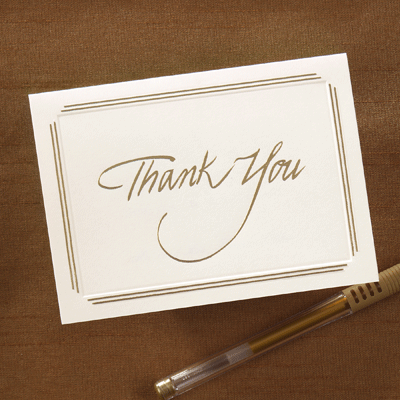 7